Les cellules
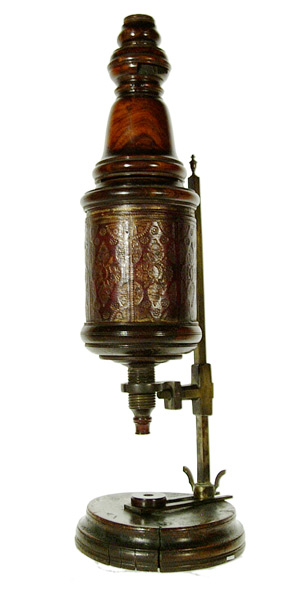 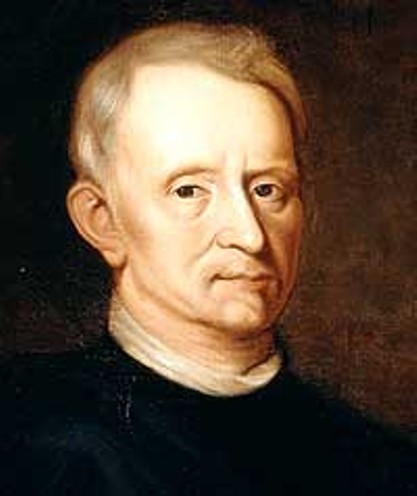 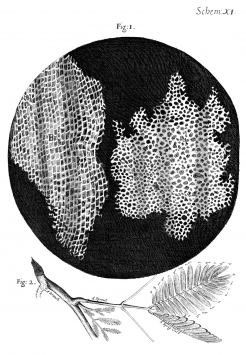 Histoire de leur découverte
1
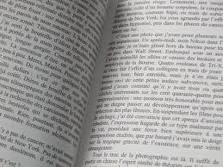 Première observation
Page 21
Quand?
2
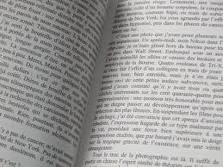 Première observation
Page 21
Quand? XVIIème siècle (1665).

Par qui?
3
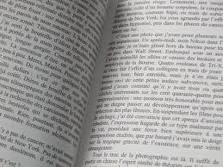 Première observation
Page 21
Quand? XVIIème siècle (1665).

Par qui? Robert Hooke

Quoi?
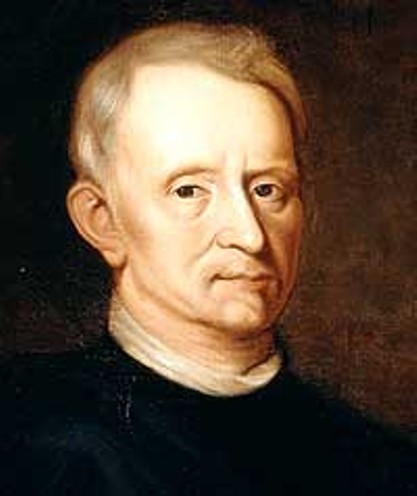 4
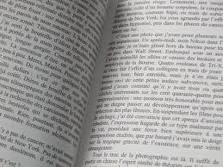 Première observation
Page 21
Quand? XVIIème siècle (1665).

Par qui? Robert Hooke

Quoi? « Cellules » de liège.



Comment?
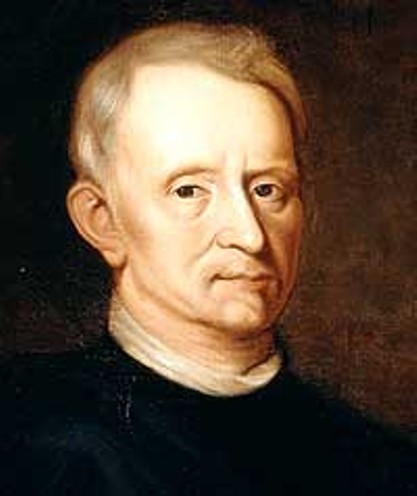 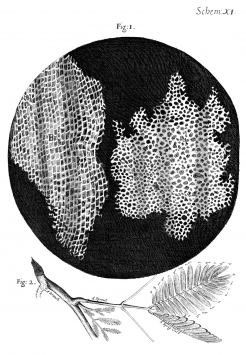 5
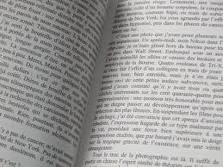 Première observation
Page 21
Quand? XVIIème siècle (1665).

Par qui? Robert Hooke

Quoi? « Cellules » de liège.



Comment? Microscope
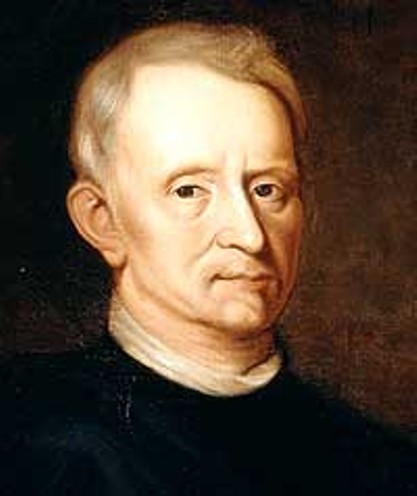 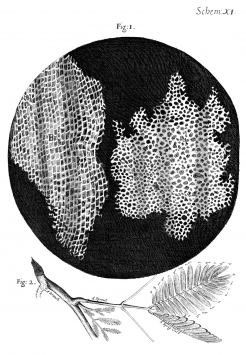 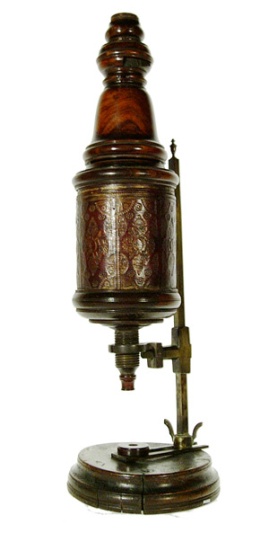 6
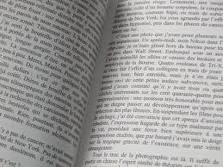 La suite…
Page 21
Schleiden & Schwann (XIXème)

Synthèse de toutes les découvertes antérieures.

			    Théorie cellulaire
                   
                    = Les cellules sont les constituants 		        universels des êtres vivants.
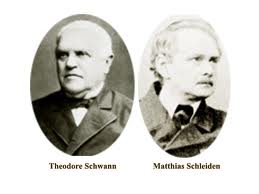 7
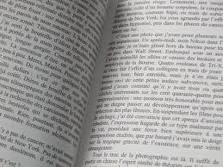 La suite…
Page 21
Rudolf Virchow

			Toute cellule provient d’une autre cellule

					       Division cellulaire

				
					       Fondement 
						- Reproduction
						- Croissance
						- Réparation
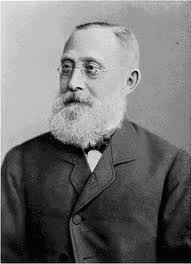 8
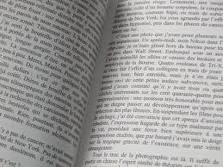 La suite…
Page 21
XXème siècle: microscope électronique


            Structure des cellules
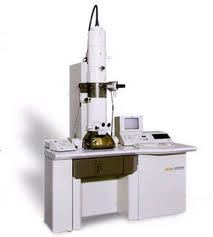 9
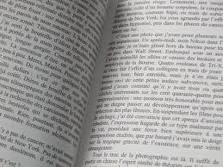 Les catégories de cellules
Page 21
Au nombre de 2: 


Les Procaryotes


Les Eucaryotes

			Différentes sur le plan de leur organisation   		structurale.
10
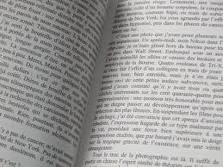 Cellule procaryote
Page 21
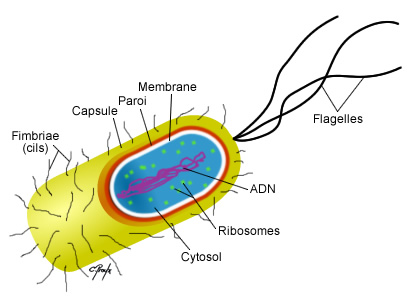 11
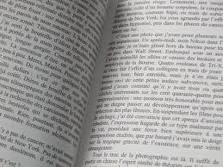 Cellule eucaryote
Page 21
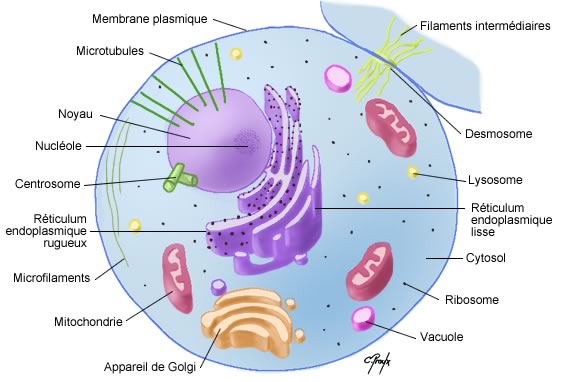 12
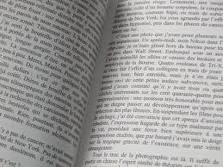 Procaryote / Eucaryote
Page 21
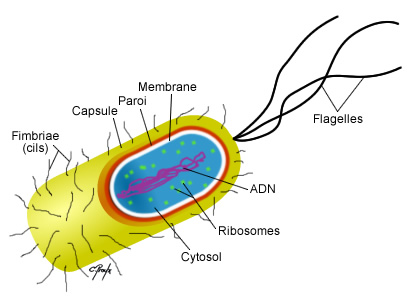 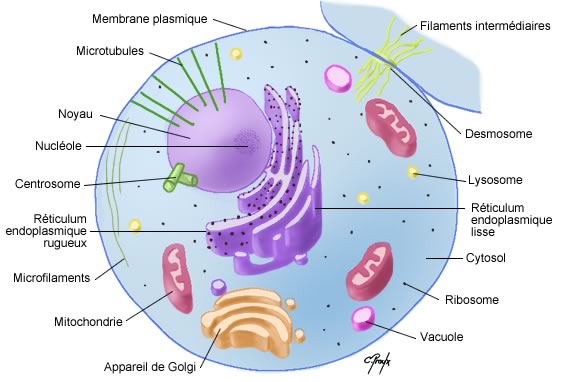 13
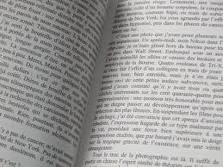 Procaryote / Eucaryote
Page 22
Eucaryote
Procaryote
Structure complexe
Structure simple
14
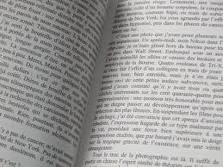 Procaryote / Eucaryote
Page 22
Eucaryote
Procaryote
Structure complexe
Riche en organites
Structure simple
Peu d’organites
15
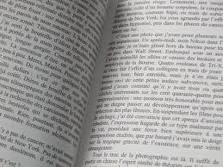 Procaryote / Eucaryote
Page 22
Eucaryote
Procaryote
Structure complexe
Riche en organites
Un noyau
Structure simple
Peu d’organites
Ø noyau
16
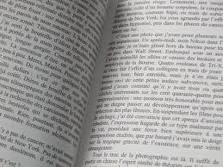 Procaryote / Eucaryote
Page 22
Eucaryote
Procaryote
Structure complexe
Riche en organites
Un noyau
Noyau ᴄ ADN
Structure simple
Peu d’organites
Ø noyau
ADN diffus
17
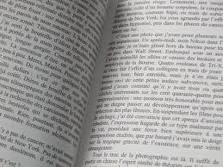 Procaryote / Eucaryote
Page 22
Eucaryote
Procaryote
Structure simple
Peu d’organites
Ø noyau
ADN diffus
Presque toujours paroi rigide
Structure complexe
Riche en organites
Un noyau
Noyau ᴄ ADN
Paroi rigide (Végétaux)
18
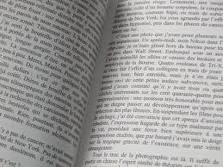 Procaryote / Eucaryote
Page 22
Eucaryote
Procaryote
Structure simple
Peu d’organites
Ø noyau
ADN diffus
Presque toujours paroi rigide
Unicellulaire
Structure complexe
Riche en organites
Un noyau
Noyau ᴄ ADN
Paroi rigide (Végétaux)
Unicellulaire ou pluricellulaire
19